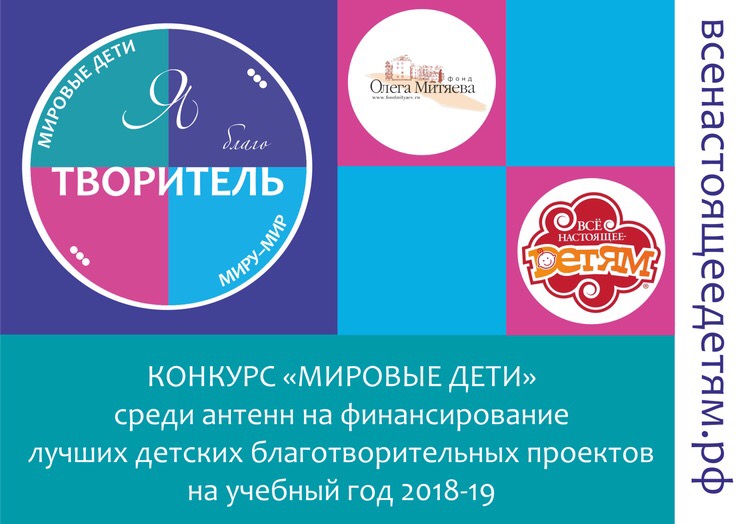 Содержание
Описание проекта. Заявка.
Смета проекта
Тайминг подготовки и реализации проекта
«Комикс»
Содержание
Описание проекта. Заявка.
Смета проекта
Тайминг подготовки и реализации проекта
«Комикс»
Домашнее задание:
Видео презентация Вашего проекта, с использованием «Комикса» 
Заполненная заявка, смета и тайминг проекта